Rezultati ankete u projektu NE plastičnim vrećicama
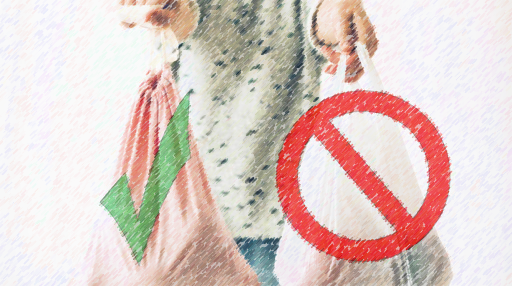 2.a razred, OŠ Vladimir Nazor Čepin
Rezultati ankete prikupljene 4.2.2020. ispred trgovine mješovitom robom.
Ispitali smo 30 kupaca različite životne dobi.
1. Koliko često kupujete plastične vrećice?
2. Procijenite koliko otprilike plastičnih vrećica imate u svom domu.
3. Što u domaćinstvu radite s potrganim/uništenim plastičnim vrećicama?
4. Što najčešće držite u plastičnim vrećicama?
5. Imate li višekratnu ne plastičnu vrećicu?
6. Koliko često s njom idete u kupovinu?